Restauración del paisaje, gobernanza y cambio climático
Acción colectiva en la restauración: Casos Lempira Sur, La Montañona y Bajo Lempa
Problema
La degradación de los paisajes en las zonas rurales de CA es agravada por la variabilidad climática con importantes efectos en medios de vida.
Necesidad  de cambios institucionales para favorecer la resiliencia y transformar la dinámica de degradación.

Preguntas: 
¿Qué se requiere para impulsar la acción colectiva para transformar el paisaje?
¿Cuáles son las implicaciones de un enfoque basado en la acción colectiva para un esquema de incentivos o compensación?
Los casos de estudio
Lempira Sur (Honduras): Transformación del  paisaje con lecciones para los marcos de política y diseño institucional.

Casos Montañona y Bajo Lempa (El Salvador)son parte del Programa de Restauración de Ecosistemas y Paisajes, con el enfoque de MbA en el marco de REDD+ se buscan cambios en las prácticas agropecuarias al nivel del territorio.
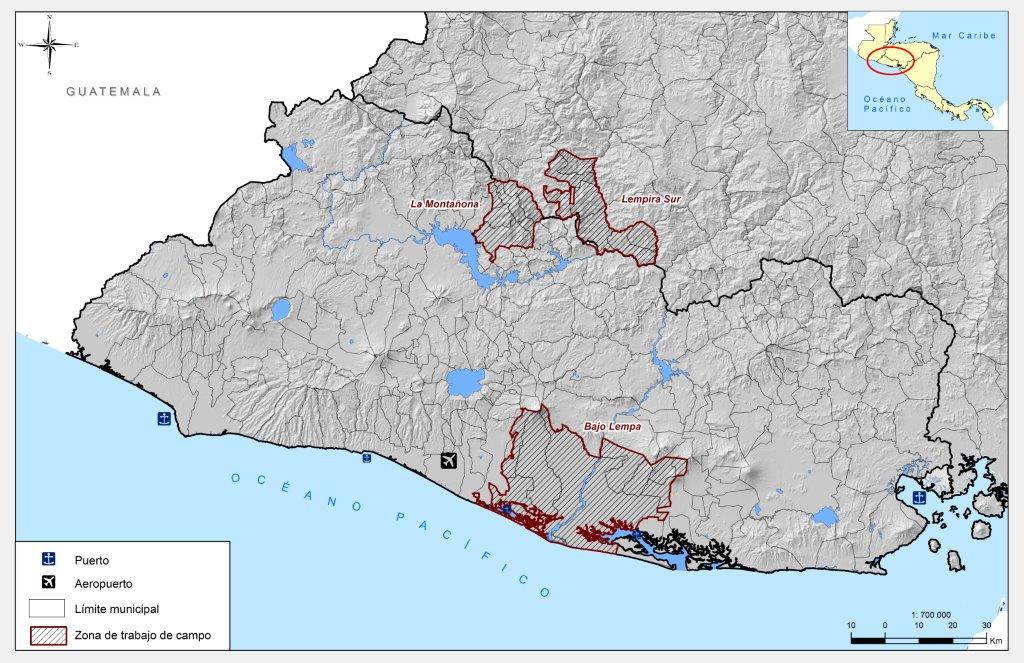 Lempira Sur
La Montañona
Bajo Lempa
El paisaje y los servicios ecosistémicos
Niveles de los servicios ecosistémicos
La restauración de paisajes apunta a la recuperación de las funciones de los ecosistemas:
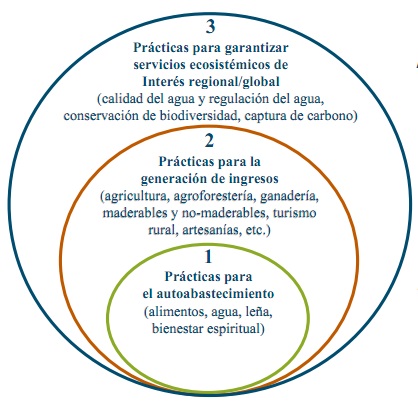 Garantizar el Nivel 1 y ofrecer 
Co-beneficios a la comunidad nacional y global (bienes públicos ecosistémicos: Nivel 3)
Cambiando el paisaje en el Sur de Lempira
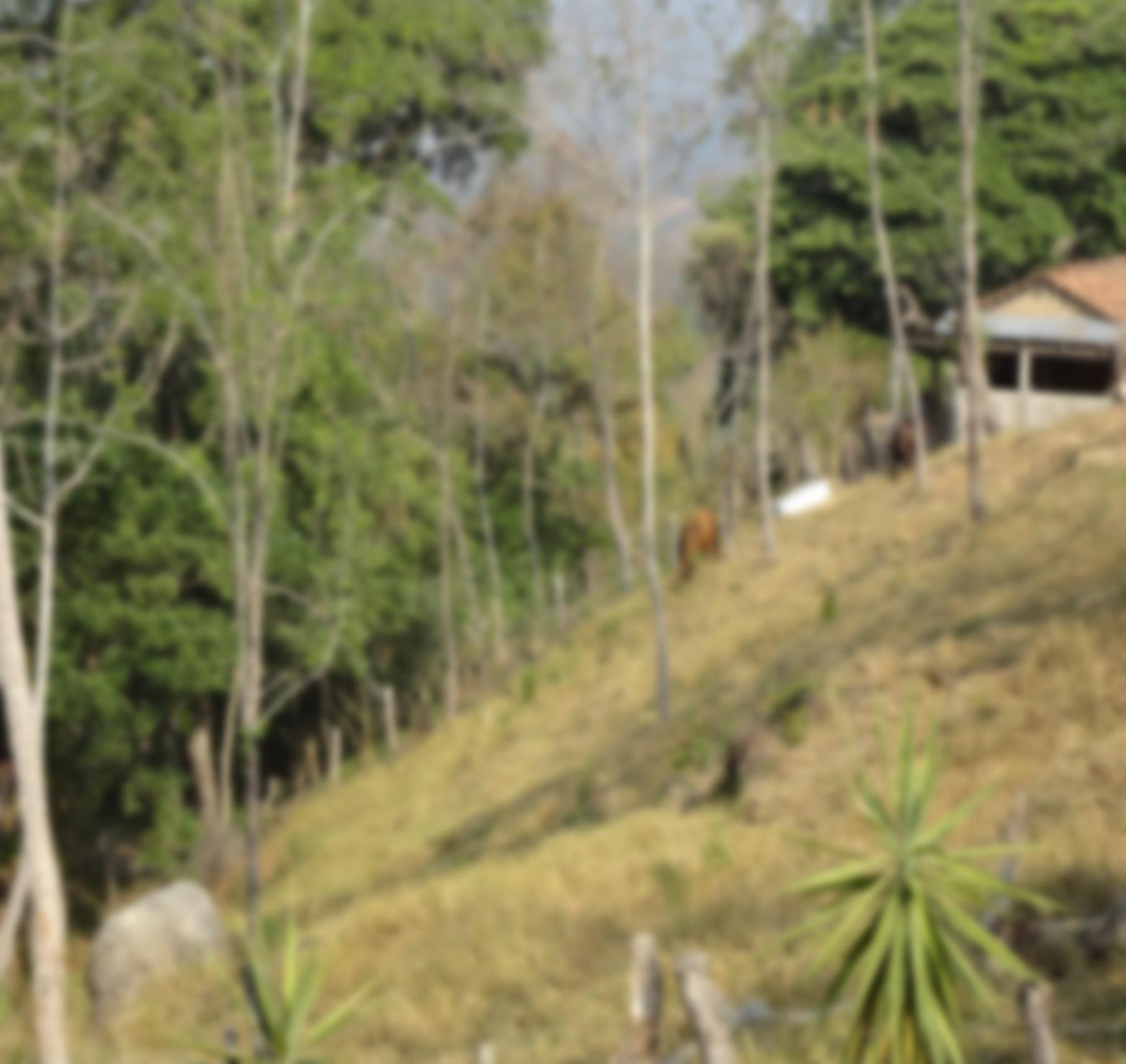 3
Impactos en el paisaje: 60,000 Has restauradas.
Recuperación de micro y macrofauna
Co-beneficios de mitigación: mayor acumulación de carbono/menor emisión de metano.
Regulación para No quema
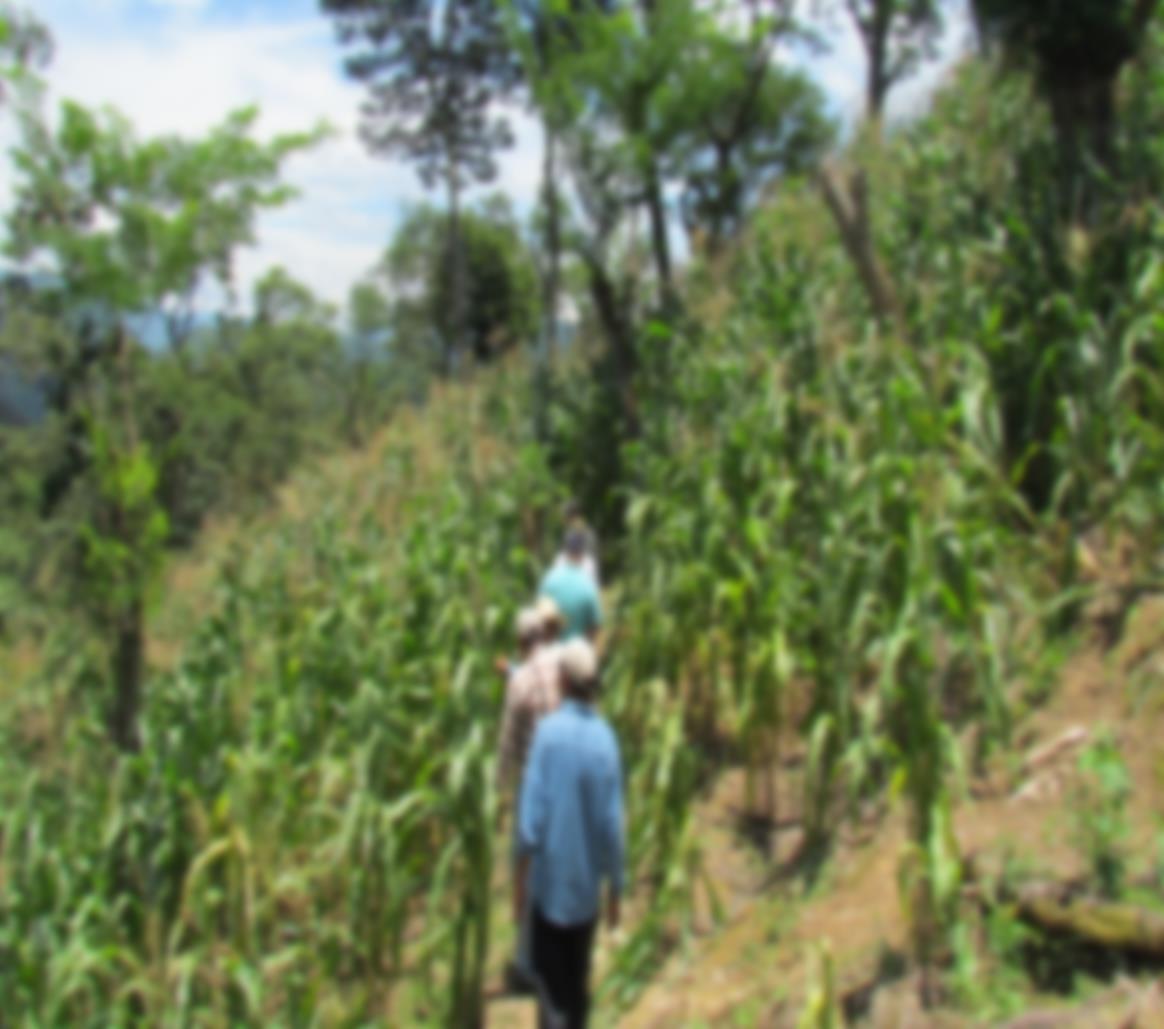 2
Mejoras en las cosechas, 
Mayor Resiliencia frente a los períodos prolongados de lluvia o sequía
Sistema local de extensión y formación
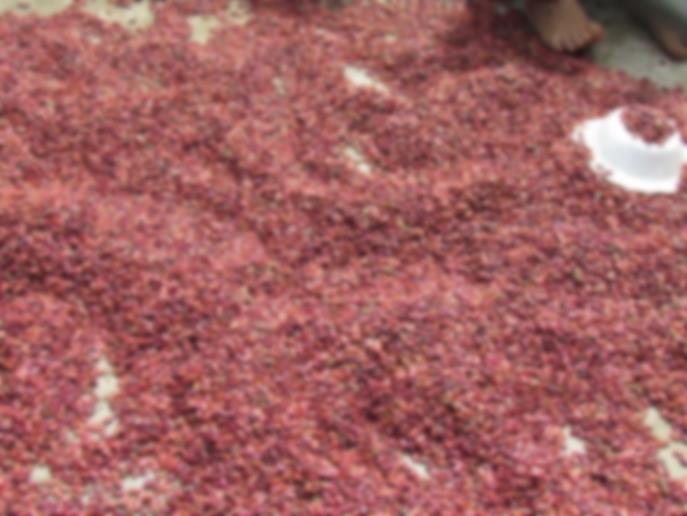 1
Recuperación de seguridad alimentaria
Adopción masiva Quesungual
Capital social: confianza y canalización de apoyos
Acción colectiva para la transformación del paisaje
Acuerdos que estructuren arreglos institucionales entre actores diversos.

Paisajes en constante cambio por las dinámicas territoriales.

Arreglos segmentados para el manejo  y conservación de recursos naturales.
Paisajes y derechos
La gama de derechos de propiedad (acceso, extracción, manejo, exclusión, enajenación) se puede combinar de distintos modos para lograr el esquema de derechos y obligaciones que mejor favorezca  al uso sostenible de recursos naturales.
Paisajes y derechos
Implicaciones para la acción colectiva y el diseño institucional
Institucionalidad multinivel y de largo plazo para garantizar las condiciones e incentivos que faciliten la masificación del cambio de prácticas.
Diversos sistemas de incentivos, compensación y regulaciones: incentivos colectivos, inversiones en bienes públicos, expansión de derechos, gestión de conocimiento etc.
Fortalecimiento de la capacidad de gestión de actores locales
Sistemas de conocimiento descentralizados.
Instrumentos financieros para captar fondos del Estado/Cooperación.
Muchas gracias!

www.prisma.org.sv
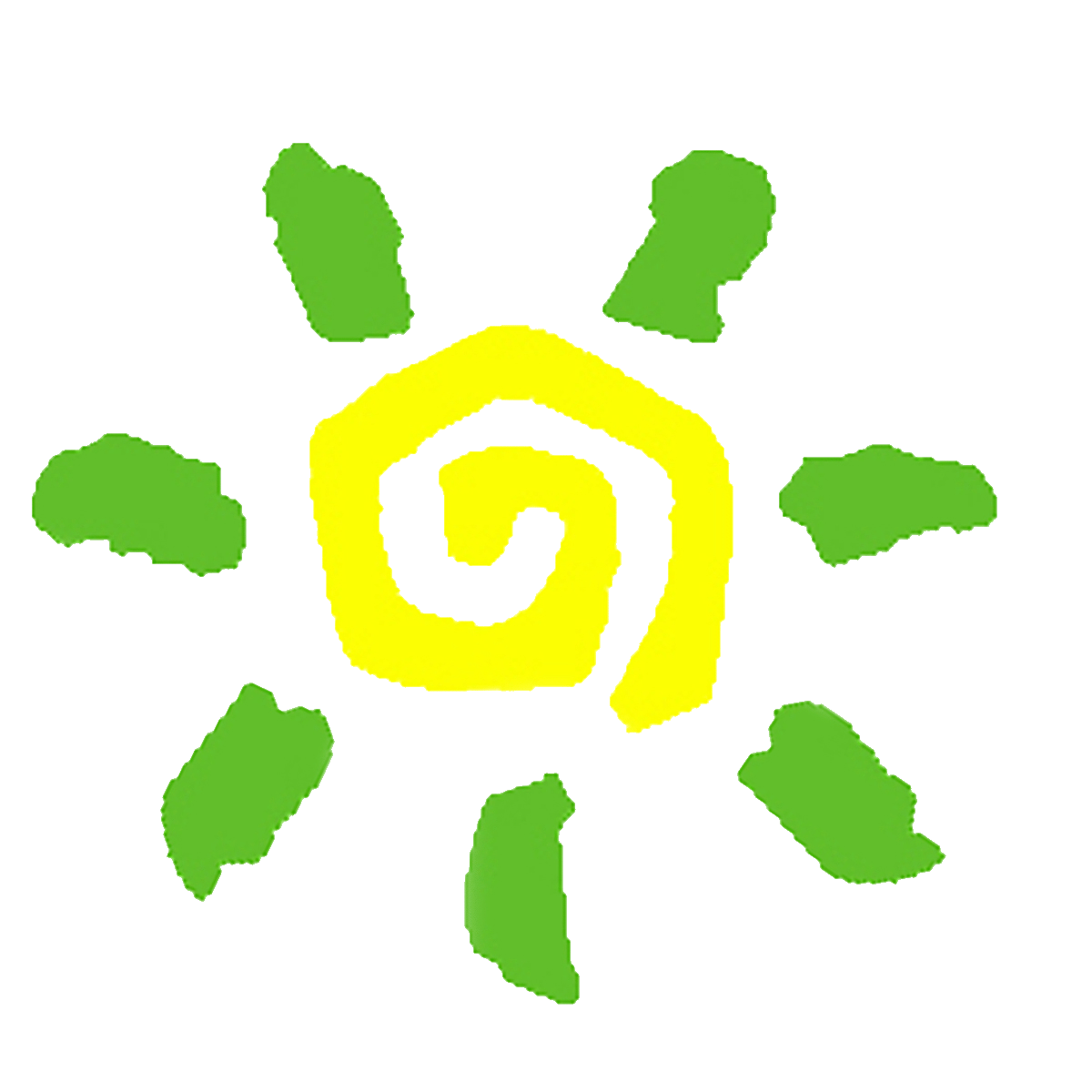